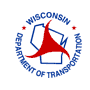 WISCONSIN HEIGHT MODERNIZATION PROGRAM
NATIONAL HEIGHT MODERNIZATION 
PARTNER MEETING

APRIL 30 TO MAY 1, FRANKFORT, KY
NATIONAL HEIGHT MODERNIZATION PARTNER MEETING  2013
1
WI-HMP OBJECTIVES
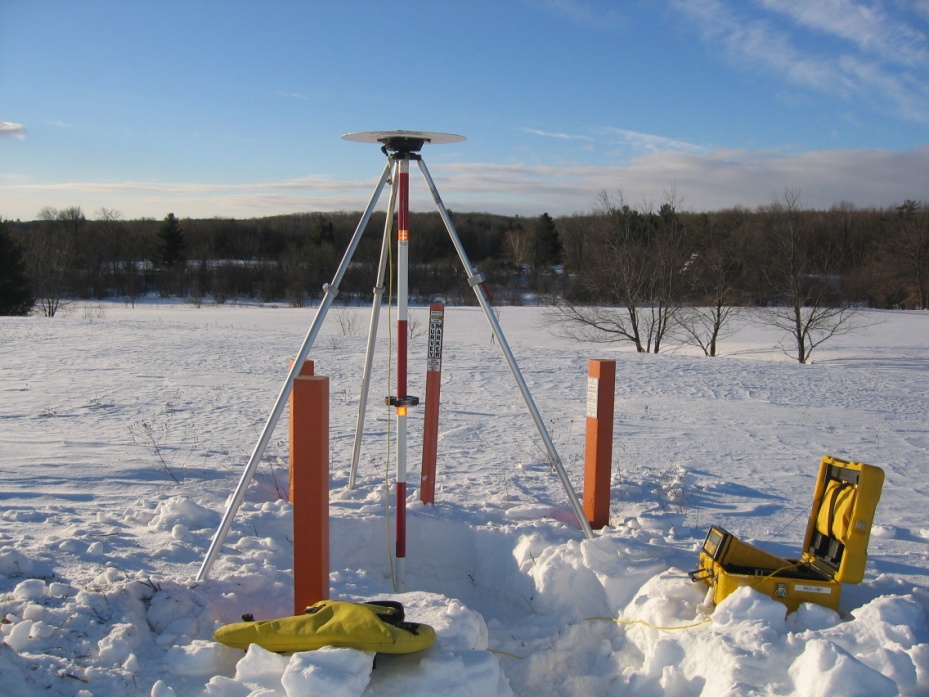 TO PROVIDE REAL-TIME, SUB 2 CM-HORIZONTAL AND VERTICAL POSITIONING STATEWIDE
TWO RELIABLE, INDEPENDENT NETWORKS ARE NECESSARY TO MAKE THIS ACCURACY POSSIBLE.  THE PASSIVE NETWORK IS THE GEODETIC CONTROL MONUMENTS AND THE ACTIVE NETWORK IS WISCORS
NATIONAL HEIGHT MODERNIZATION PARTNER MEETING  2013
2
HISTORY OF WI-HMP
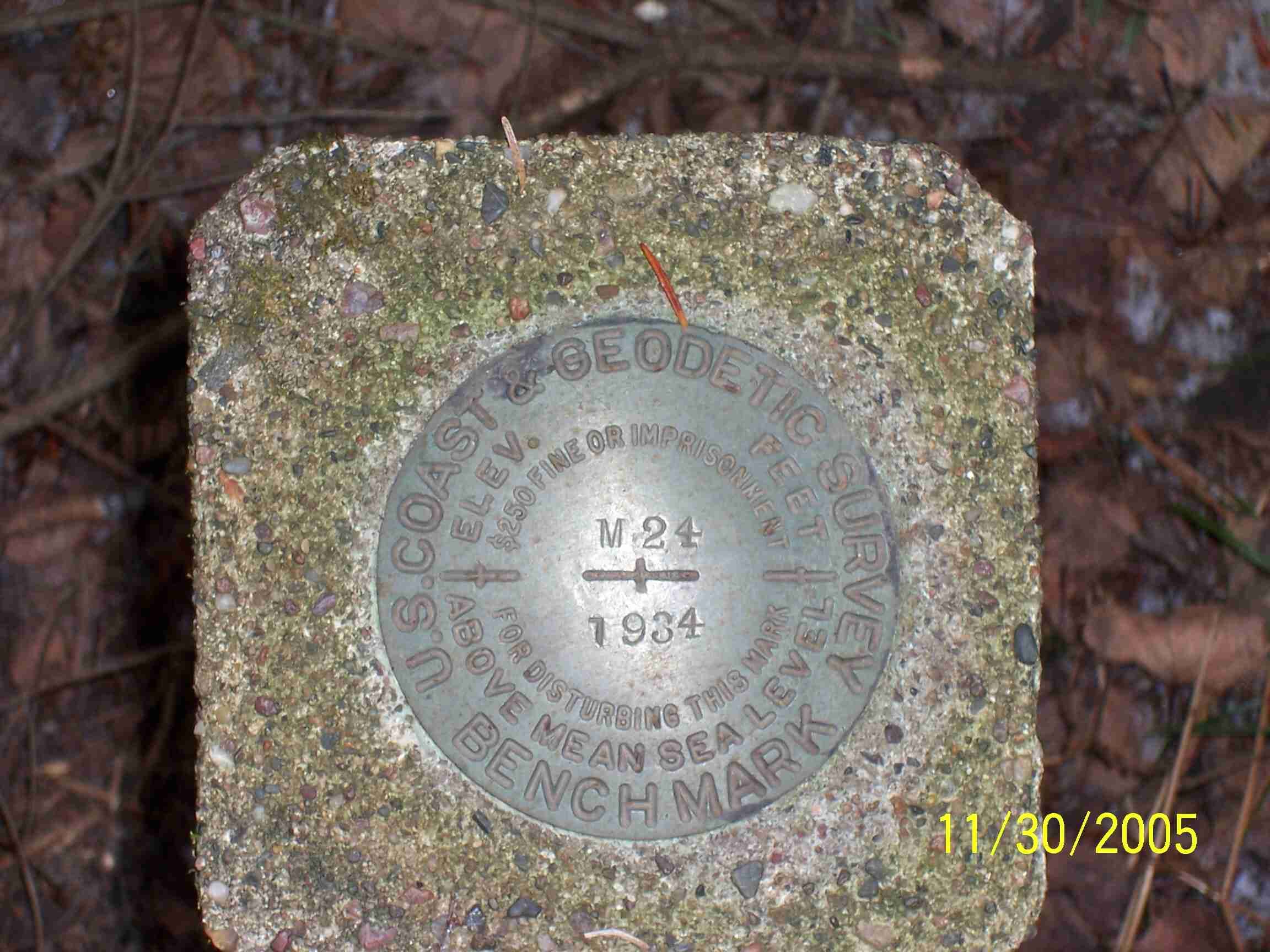 COMPLETED THE ORIGNAL HARN IN 1991 USING 80 STATIONS AT 50 Km SPACING
STARTED REMONUMENTING THE STATE IN 1999

FIRST ZONE OF 24 WISCORS STATIONS CAME ONLINE IN 2008 WITH 200 REGISTERED USERS
NATIONAL HEIGHT MODERNIZATION PARTNER MEETING  2013
3
HISTORY OF WI-HMP FUNDING
FROM 1998 TO 2001 THE STATE PROVIDED APPROXIMATELY      $2 MILLION IN FUNDING

2009 AND 2010 GRANTS WILL BE CLOSING DECEMBER 31, 2013
NATIONAL HEIGHT MODERNIZATION PARTNER MEETING  2013
4
POSSIBLE FEE
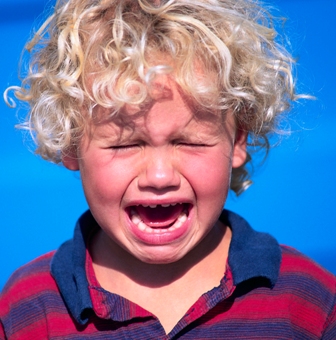 THE DEPARTMENT IS AGAIN CONSIDERING IMPLEMENTING A NOMINAL RECOVERY FEE TO OFFSET OPERATIONAL COSTS
NATIONAL HEIGHT MODERNIZATION PARTNER MEETING  2013
5
NEW CORS STATIONS
WINTER
 BRUCE
 CHETEK
 CLAYTON
 HUDSON
 KNAPP
 CHIPPEWA FALLS
 LIMA
 OSSEO
 ARCADIA
 LA CROSSE
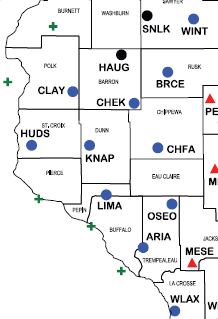 NATIONAL HEIGHT MODERNIZATION PARTNER MEETING  2013
6
NEW NGS PUBLISHED MARKS
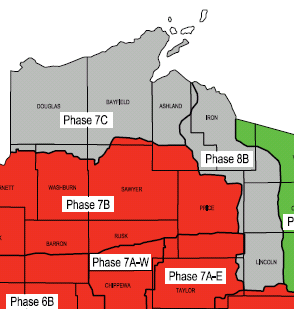 PHASE 7C & 8B 

DOUGLAS, BAYFIELD, ASHLAND, IRON, VILAS, ONEIDA AND LINCOLN COUNTIES
NATIONAL HEIGHT MODERNIZATION PARTNER MEETING  2013
7
2013 MONUMENTATION
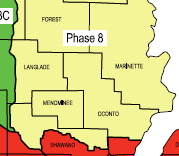 220 MONUMENTS LEFT TO CONSTRUCT IN THE NORTHEAST

WORKING THROUGH TRIBAL LEGISLATION IN MENOMINEE COUNTY
NATIONAL HEIGHT MODERNIZATION PARTNER MEETING  2013
8
2013 CORS CONSTRUCTION
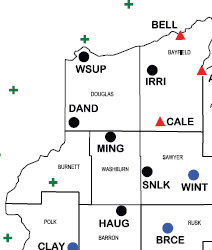 SUPERIOR
 IRON RIVER
 DANBURY
 MINONG
 SAND LAKE
 HAUGEN
 SIREN (MNCORS)
NATIONAL HEIGHT MODERNIZATION PARTNER MEETING  2013
9
2013 SURVEY CAMPAIGNS
GPS AND LEVELING CAMPAIGNS SCHEDULED FOR PHASE 8C

IRON, VILAS, ONEIDA, LINCOLN, LANGLADE AND MARATHON COUNTIES
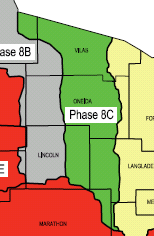 NATIONAL HEIGHT MODERNIZATION PARTNER MEETING  2013
10
NA2011  WISCORS ADJUSTMENT
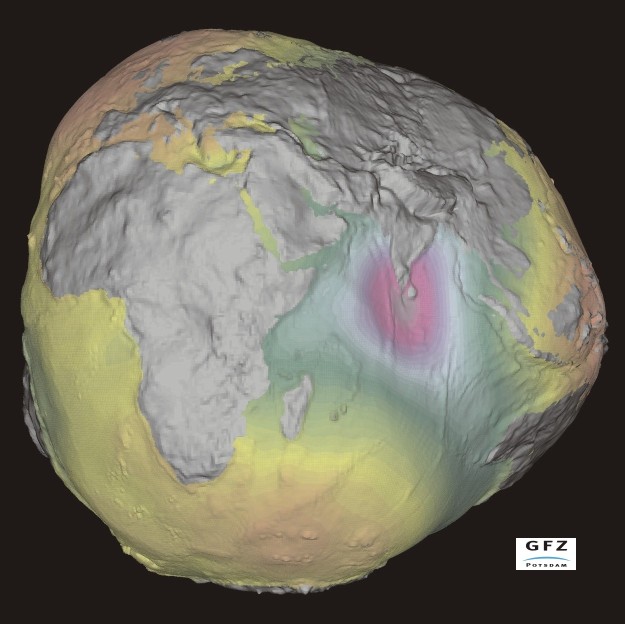 1.5 cm SHIFT PRIMARILY TO THE EAST

PURPOSE WAS TO MAINTAIN CONSISTENCY WITH THE NATIONAL NETWORK

 TO BE USED WITH THE MOST CURRENT GLOBAL REFERENCE FRAME – IGS08
NATIONAL HEIGHT MODERNIZATION PARTNER MEETING  2013
11
STATEWIDE LEVELING ADJUSTMENT
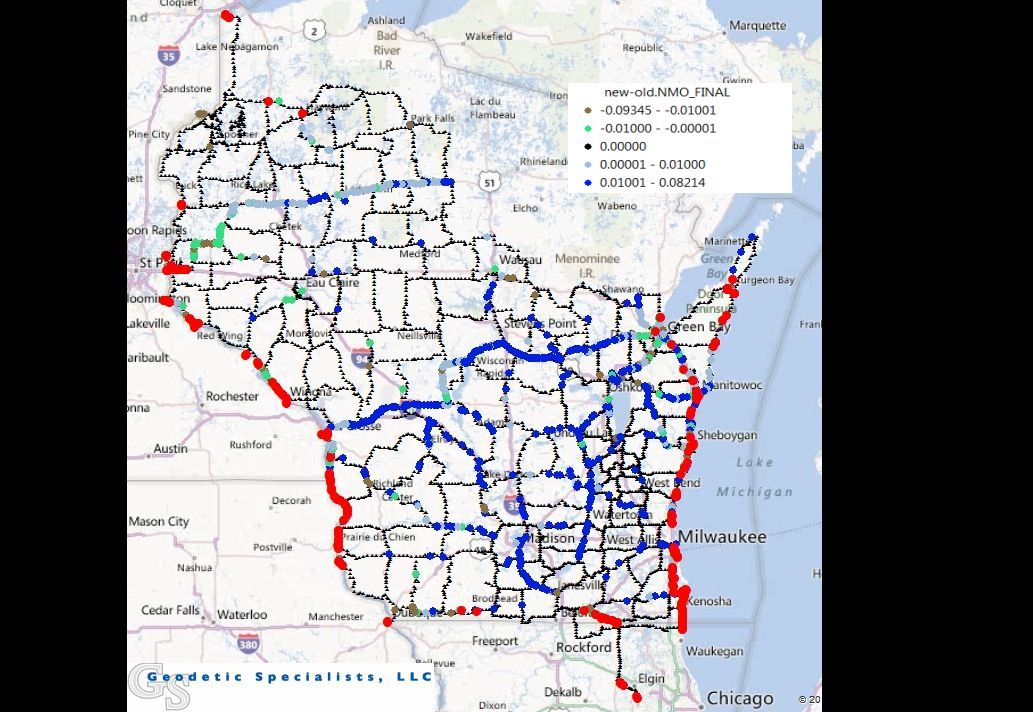 PUBLISHED BENCHMARKS AND WATER GAUGE STATIONS HAD MISCLOSURE

 221 COASTLINE, WATER GAUGE STATIONS AND NEIGHBORING STATE BENCHMARKS WERE CONSTRAINED

 RESULTED IN GEOID MODEL 12A
NATIONAL HEIGHT MODERNIZATION PARTNER MEETING  2013
12
MONROE CORS STATION
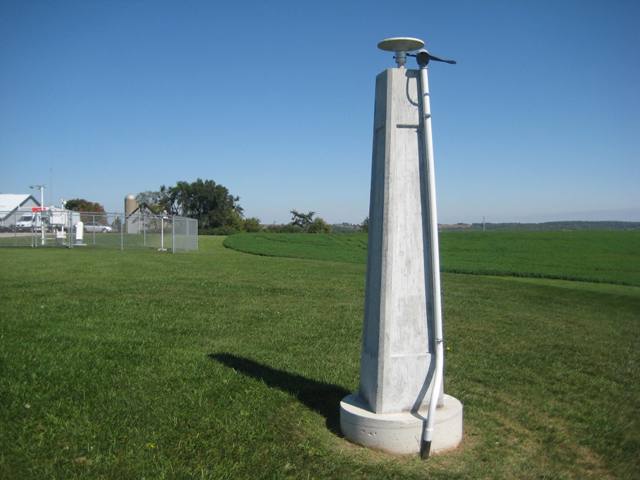 CATASTROPHIC DESTRUCTION OF MONROE AIRPORT TERMINAL

 THE STATION WILL BE OPERATING  DURING  THE AIRPORT CONSTRUCTION PROJECT
NATIONAL HEIGHT MODERNIZATION PARTNER MEETING  2013
13
MONUMENT PRESERVATION
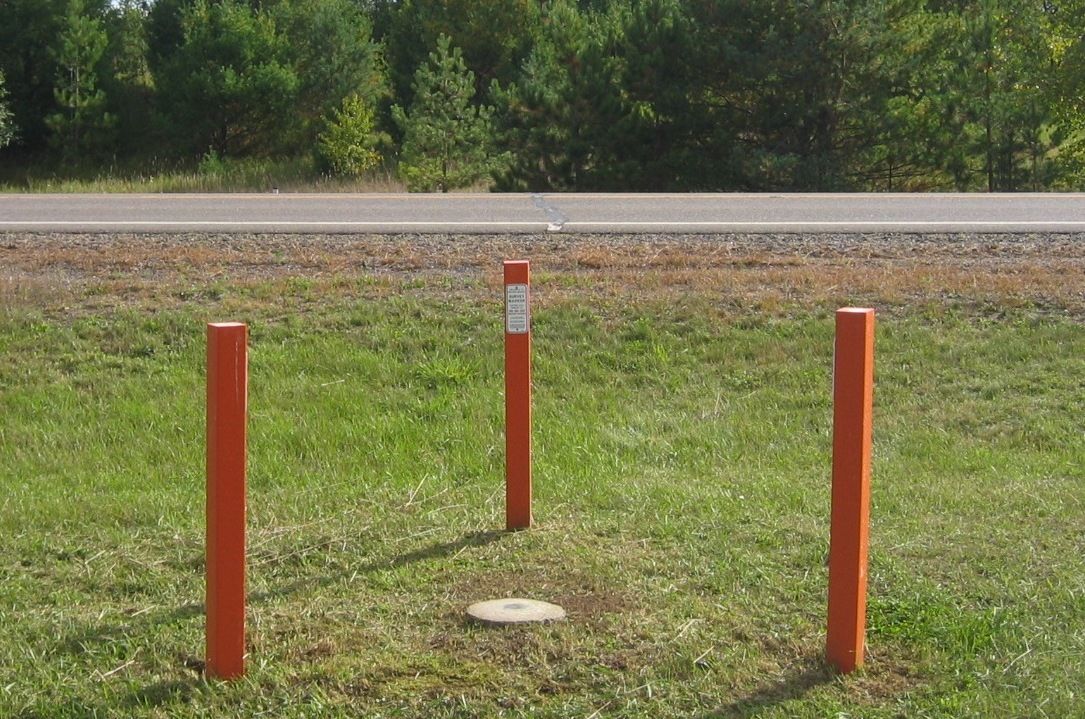 WISDOT REPLACEMENT DOCUMENT OUTLINING ROLES AND RESPONSIBILITIES FOR REESTABLISHMENT OF GEODETIC CONTROL STATIONS DESTROYED BY  WISDOT CONSTRUCTION PROJECTS
NATIONAL HEIGHT MODERNIZATION PARTNER MEETING  2013
14
MONUMENT PRESERVATION
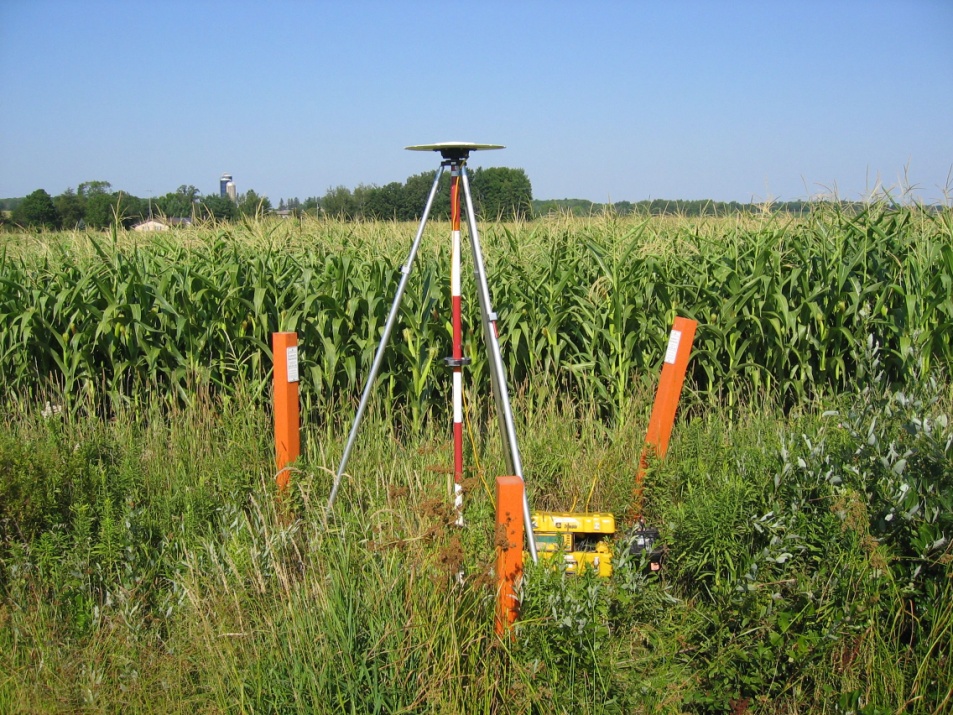 TO REPORT AN ISSUE WITH A MONUMENT PLEASE CALL
 866-568-2852
OR EMAIL geodetic@dot.wi.gov
PLEASE INCLUDE THE COUNTY, THE HIGHWAY OR ROAD THE MONUMENT IS LOCATED ON, THE DESIGNATION STAMPED ON THE DISC,  A BRIEF DESCRIPTION  OF THE ISSUE HAPPENING AT THE MONUMENT SITE AND A CALL BACK NUMBER
NATIONAL HEIGHT MODERNIZATION PARTNER MEETING  2013
15
SHARING CORS STATIONS
PURSUING LICENSING TO BE ABLE TO INCLUDE 10 STATIONS FROM IOWA, MICHIGAN AND MINNESOTA IN THE WISCORS NETWORK
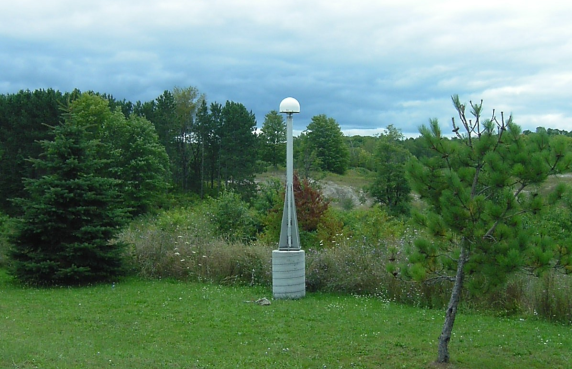 16
NATIONAL HEIGHT MODERNIZATION PARTNER MEETING  2013
PRODUCTS AND ACCESS TO DATA
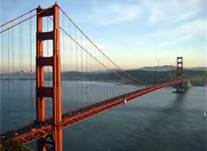 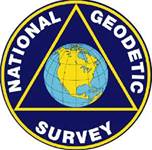 NATIONAL GEODETIC SURVEY
http://www.ngs.noaa.gov/

STATE CARTOGRAPHERS OFFICE
http://www.sco.wisc.edu/
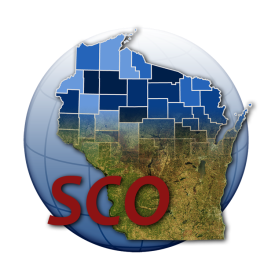 SHAPE AND TEXT FILES AVAILABLE

COUNTY MAPS IN .pdf FORMAT 

REFERENCE DATA FOR POST PROCESSING
https://wiscors.dot.wi.gov
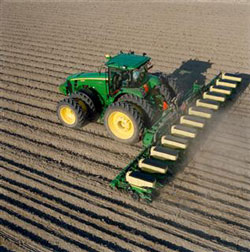 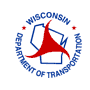 17
NATIONAL HEIGHT MODERNIZATION PARTNER MEETING  2013
RESEARCH PARTNERS
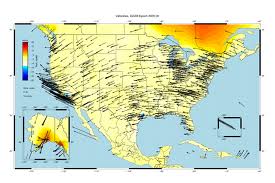 GIOVANNI SELLA, PhD.
NATIONAL CORS PROGRAM MANAGER
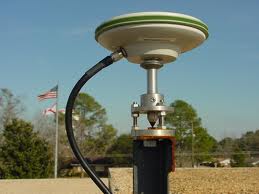 CHUCK DEMETS, PhD.
PROFESSOR OF GEOLOGY
UW - MADISON
18
NATIONAL HEIGHT MODERNIZATION PARTNER MEETING  2013
EDUCATION AND OUTREACH
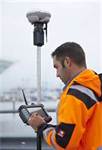 WSLS ANNUAL INSTITUTE
 WISDOT SURVEY WORKSHOP
 CORN/SOY EXPO
 WLIA ANNUAL CONFERENCE
 WISDOT REGIONAL UTILITY CONFERENCES
 WISDOT AERONAUTICS CONFERENCE
 DIGGER’S HOTLINE SAFETY MEETINGS
MINNESOTA SURVEY TECHNICAL WORKSHOP
 FARM TECHNOLOGY DAYS
 WISCONSIN COUNTY SURVEYORS ASSOCIATION
 GREAT LAKES REGION HEIGHT MODERNIZATION CONSORTIUM
 WIGICC – ELEVATION WORKGROUP
 UW GIS DAY
NATIONAL HEIGHT MODERNIZATION PARTNER MEETING  2013
19
COOL WEBSITES
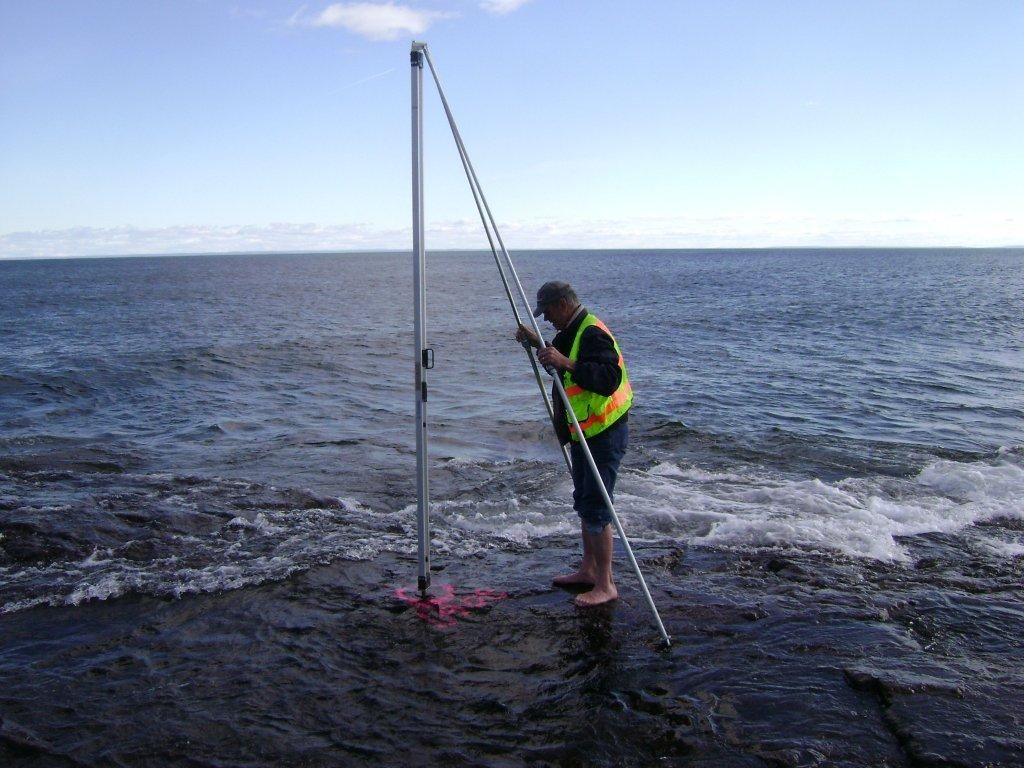 www.spaceweather.com

www.landsurveyorsunited.com

www.marinesurvey.org

www.gps.gov

www.wisconsinview.org

www.noaa.gov
NATIONAL HEIGHT MODERNIZATION PARTNER MEETING  2013
20
QUESTIONS OR COMMENTS?
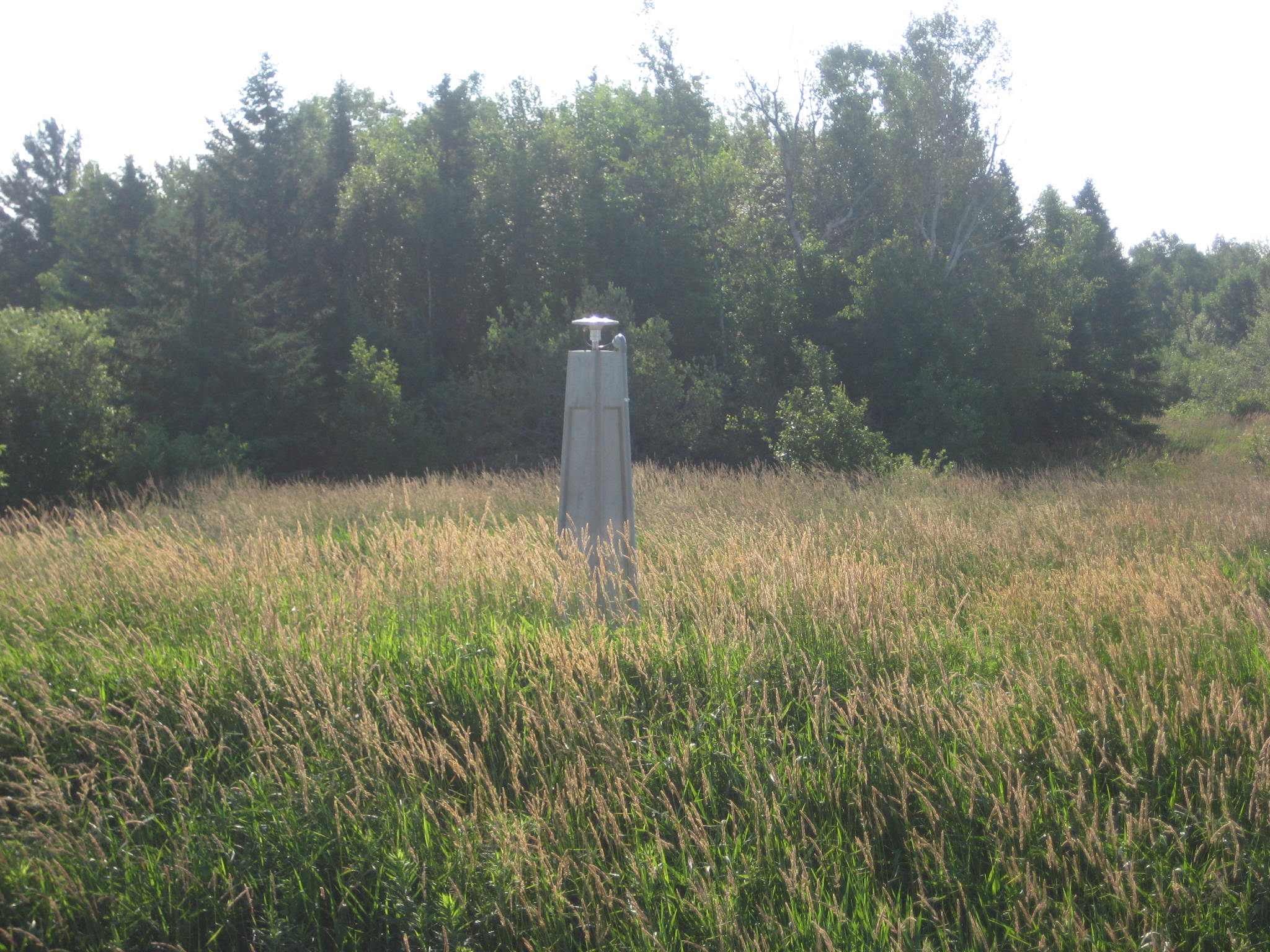 NATIONAL HEIGHT MODERNIZATION PARTNER MEETING  2013
21